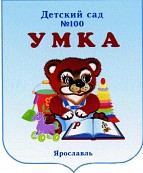 Муниципальное дошкольное
образовательное учреждение 
«Детский сад № 100»
г. Ярославль
Телефон: (4852) 75-86-00
E-mail: yardou100@yandex.ru
Краткая презентация  
образовательной  
программы
Дополнительный раздел
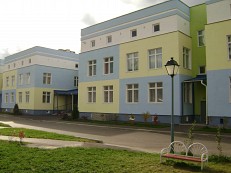 г. Ярославль
Образовательная программа ДОУ разработана на основе ФГОС ДО и федеральной образовательной программы дошкольного образования (ФОП ДО)
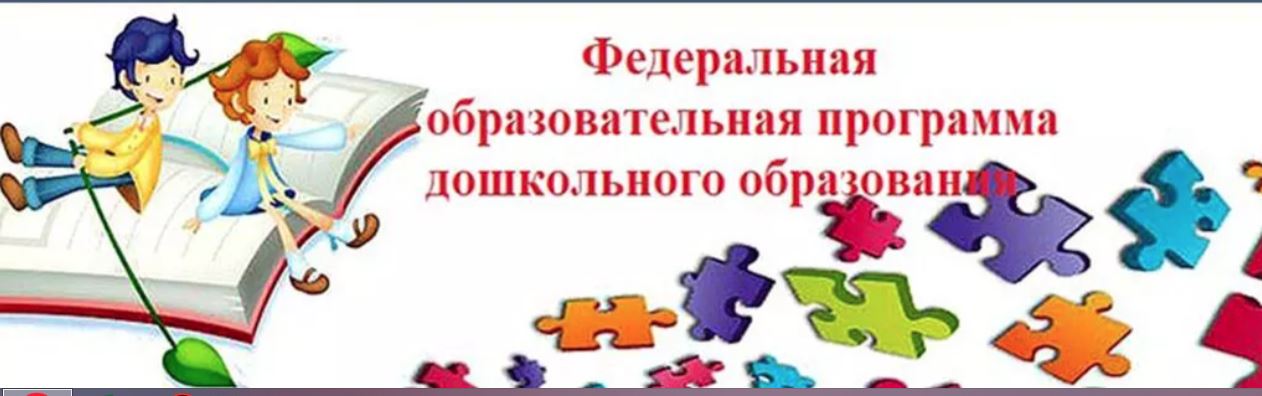 Режим работы ДОУ
МДОУ «Детский сад № 100» работает в режиме 5-ти дневной недели с выходными днями: суббота, воскресенье и праздничные дни, с 12-ти часовым пребыванием детей: с 7.00 до 19.00.
     МДОУ «Детский сад № 100» осуществляет обучение, воспитание в интересах личности, общества, государства, обеспечивает охрану жизни и укрепление здоровья, создает благоприятные условия для разностороннего развития личности, в том числе возможность удовлетворения потребности ребенка в самообразовании и получении дополнительного образования.
     МДОУ «Детский сад № 100» обеспечивает обучение, воспитание и развитие детей в возрасте от 1,5 лет до прекращения образовательных отношений в группах общеразвивающей направленности. 
Ежегодный контингент воспитанников формируется на основе социального заказа родителей.
Количество групп в  ДОУ
В детском саду функционируют  12 групп:

-общеразвивающие, для детей раннего и дошкольного возраста;

- комбинированной направленности для детей с ТНР;

- компенсирующей направленности для детей с ТНР
Характеристика групп
Возрастные психофизические особенности развития каждого возраста детей
Дети от 2-3 лет - «ДУМАЮ, ДЕЙСТВУЯ!»
Ключ возраста: До 5 лет все основные психические процессы -внимание, мышление, память носят у ребенка непроизвольный характер.
Дети от 3-4 лет - «Я САМ!»
Ключ возраста: в период от 2,5-3,5 лет ребенок проживает кризис трех лет. Он начинает осознавать себя отдельным человеческим существом, имеющим собственную волю. Его поведение-череда «Я хочу!» и «Я не хочу!»; «Я буду!» и «Я не буду!».

Дети с 4-5 лет - «ЛЮБОЗНАТЕЛЬНЫЕ ПОЧЕМУЧКИ!»
Ключ возраста: Четырехлетний ребенок часто задает вопрос «Почему?».  Ему становятся интересны связи явлений, причинно — следственные отношения.
Возрастные психофизические особенности развития каждого возраста детей
Дети с 5-6 лет - «УЖЕ БОЛЬШИЕ»
Ключ возраста: В развитии ребенка происходит большой скачок: появляется способность управлять своим поведением, а так же процессами внимания и запоминания.
 Дети с 6-7 лет - «МЕЧТАТЕЛИ, ПОМОЩНИКИ, БУДУЩИЕ УЧЕНИКИ!»
Ключ возраста: Произвольность поведения и психических процессов имеет решающее значение для успешности школьного обучения, ибо означает умение ребенка подчинять свои действия требованиям учителя
Структура образовательной Программы
Целевой раздел
Содержательный раздел
Организационный раздел
Дополнительный раздел *
Образовательные 
области
Художественно-
Эстетическое
 развитие
Социально-
коммуникативное
 развитие
Познавательное 
развитие
Физическое 
развитие
Речевое 
развитие
Виды деятельности
Содержание  образовательных областей зависит от возрастных и индивидуальных особенностей детей, определяется целями и задачами Программы и может реализовываться в различных видах деятельности как сквозных механизмах развития ребенка
Виды деятельности
в раннем возрасте (1,5 года - 3 года):
предметная деятельность и игры с составными и динамическими игрушками; экспериментирование с материалами и веществами (песок, вода, тесто и пр.);
общение с взрослым и совместные игры со сверстниками под руководством взрослого;
самообслуживание и действия с бытовыми предметами-орудиями (ложка, совок, лопатка и пр.);
восприятие смысла музыки, сказок, стихов, рассматривание картинок;
двигательная активность.
Виды деятельности
для детей дошкольного возраста (3 года - 8 лет):
ряд видов деятельности, таких как игровая, включая сюжетно-ролевую игру, игру с правилами и другие виды игры;
коммуникативная (общение и взаимодействие со взрослыми и сверстниками);
познавательно-исследовательская (исследования объектов окружающего мира и экспериментирования с ними);
восприятие художественной литературы и фольклора;
самообслуживание и элементарный бытовой труд (в помещении и на улице);
конструктивно-модельная (конструирование из разного материала, включая конструкторы, модули, бумагу, природный и иной материал);
изобразительная (рисование, лепка, аппликация);
музыкальная (восприятие и понимание смысла музыкальных произведений, пение, музыкально-ритмические движения, игры на детских музыкальных инструментах);
двигательная (овладение основными движениями) формы активности ребенка.
Программа воспитания
Общая цель воспитания в дошкольной образовательной организации - личностное развитие каждого ребёнка с учётом его индивидуальности и создание условий для позитивной социализации детей на основе традиционных ценностей российского общества, что предполагает:
1) формирование первоначальных представлений о традиционных ценностях российского народа, социально приемлемых нормах и правилах поведения;
2) формирование ценностного отношения к окружающему миру (природному и социокультурному), другим людям, самому себе;
3) становление первичного опыта деятельности и поведения в соответствии с традиционными ценностями, принятыми в обществе нормами и правилами.
Направления воспитания
Основные формы сотрудничества  с родителями (законными представителями) воспитанников
Спасибо за внимание!